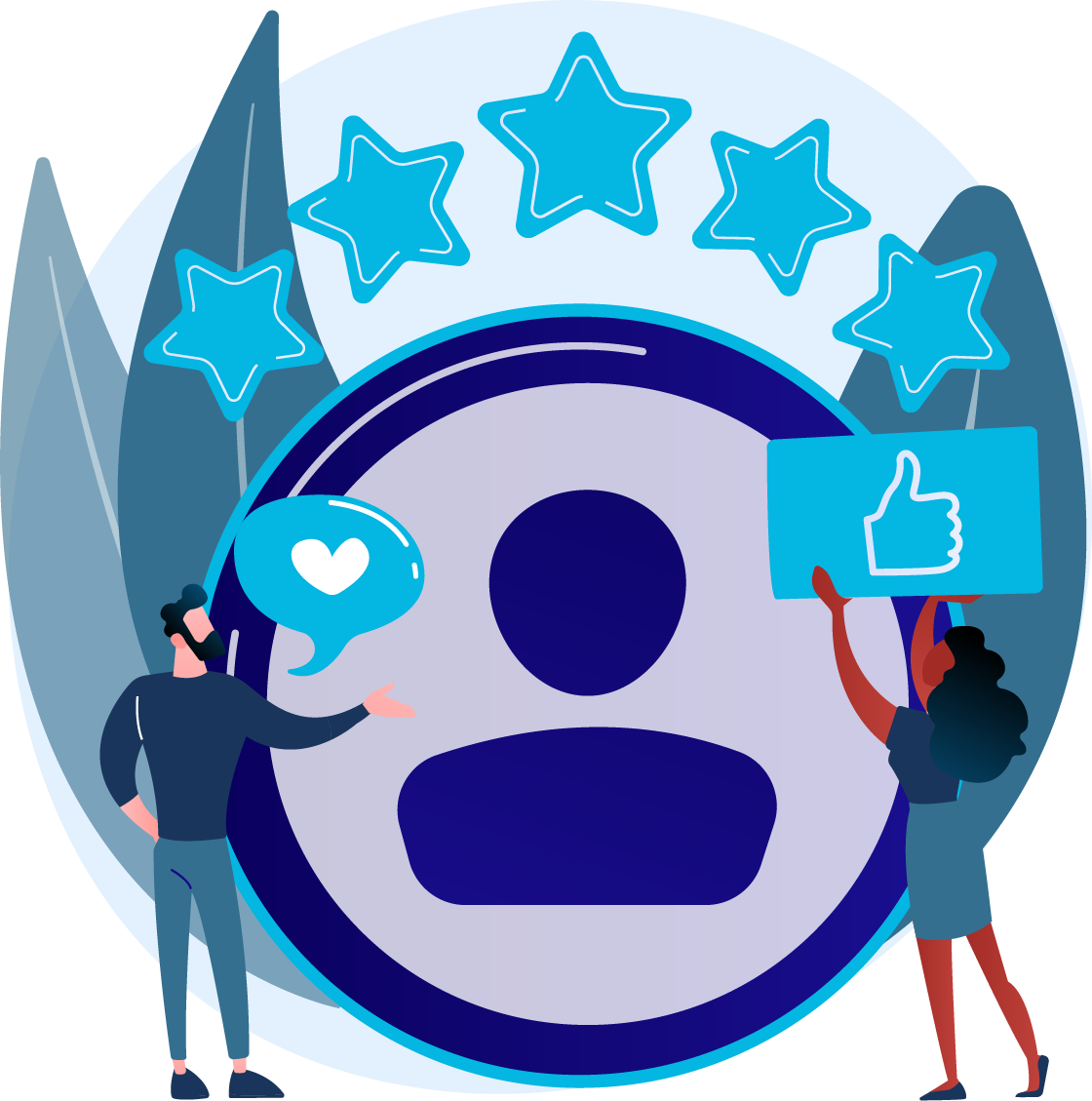 Resultaten medewerkersonderzoek
[DATUM]
Programma
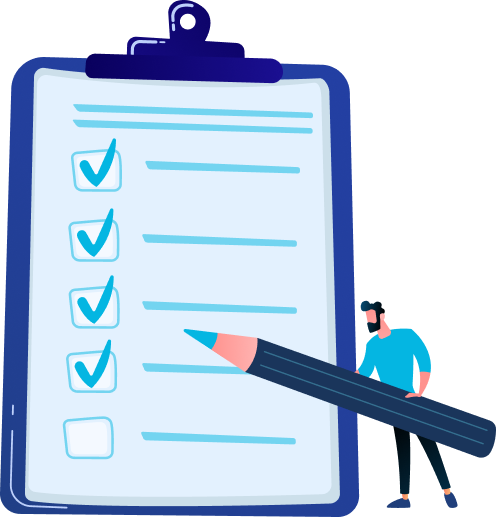 Doel
Resultaten
Verbetersuggesties
Doelen en actiepunten bepalen
Doel
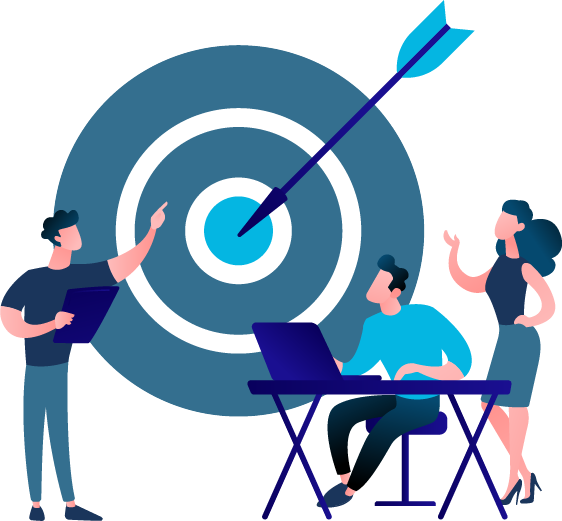 Samen de betrokkenheid en tevredenheid van het team te verbeteren en zo een betere werksfeer te creëren en te groeien als team
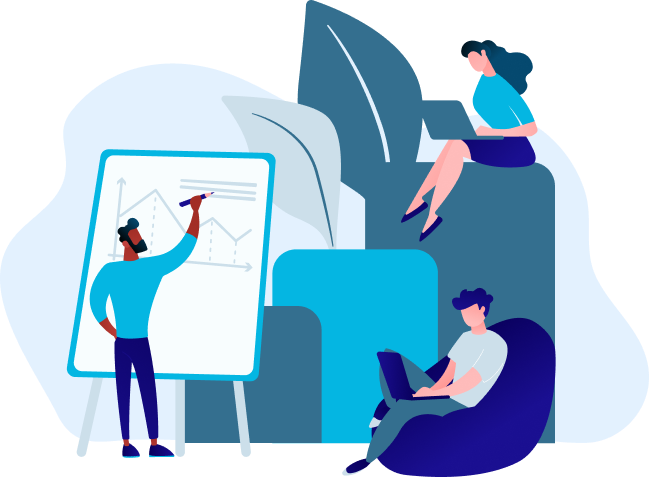 Resultaten
Resultaten op hoofdlijnen
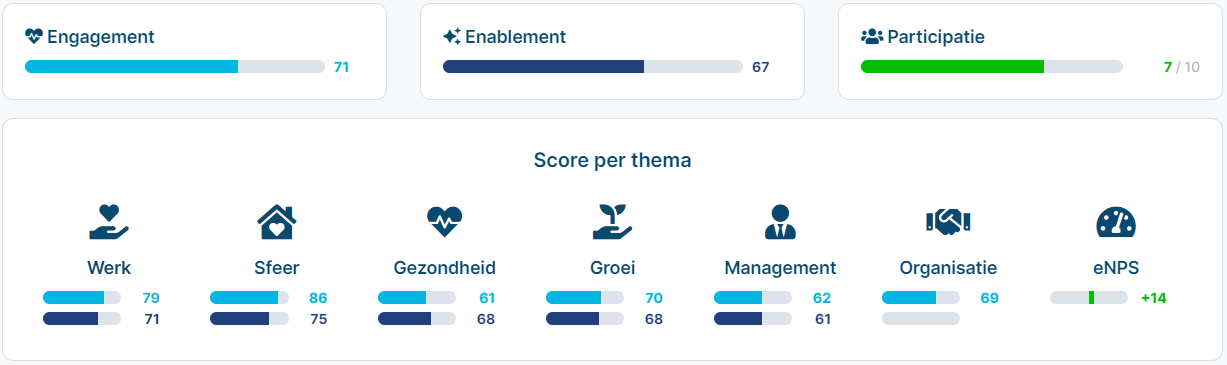 Onze kracht
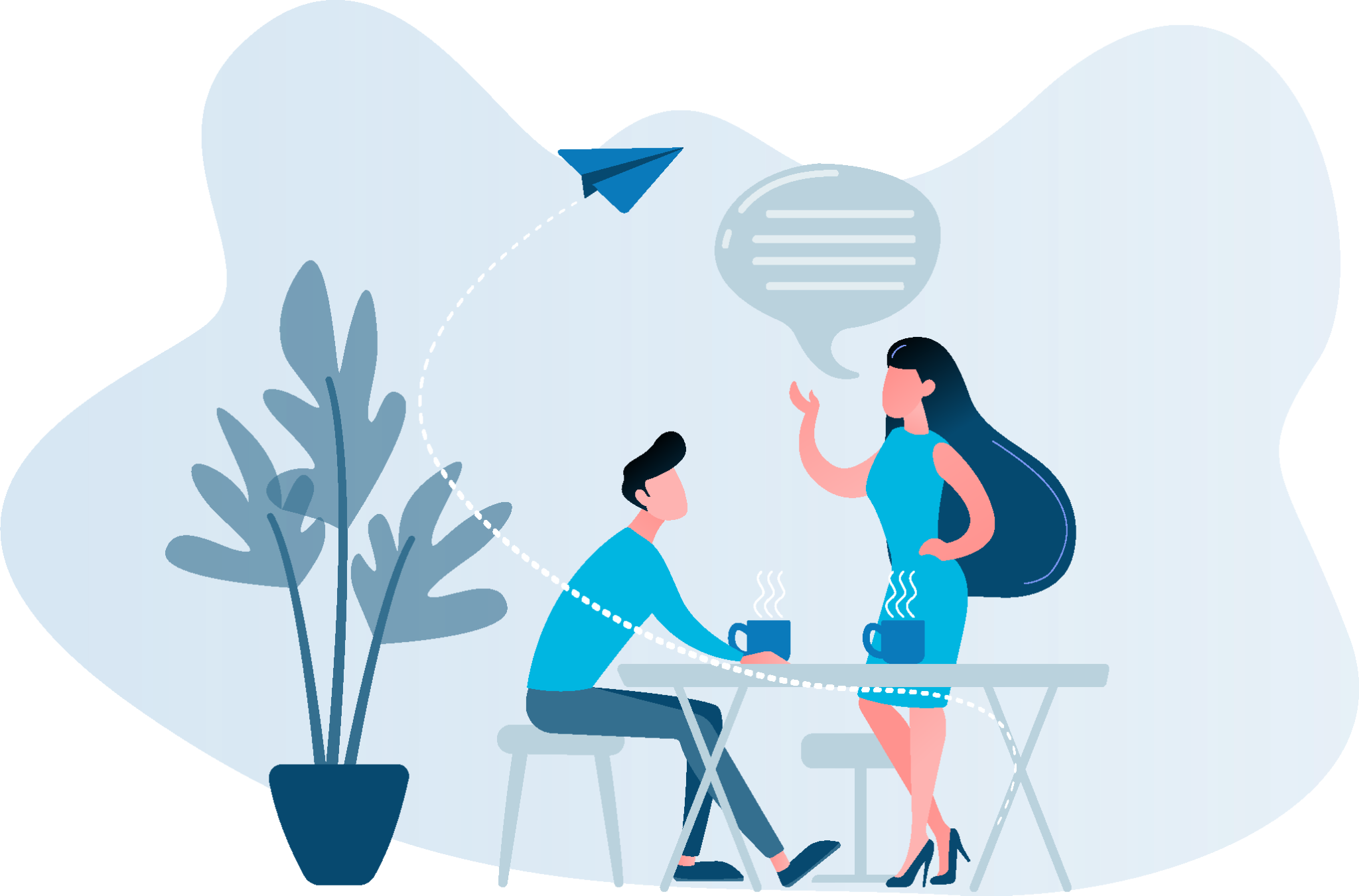 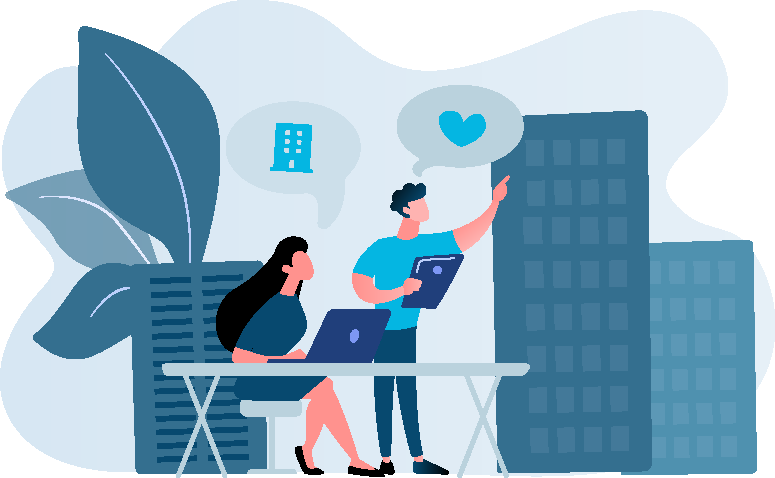 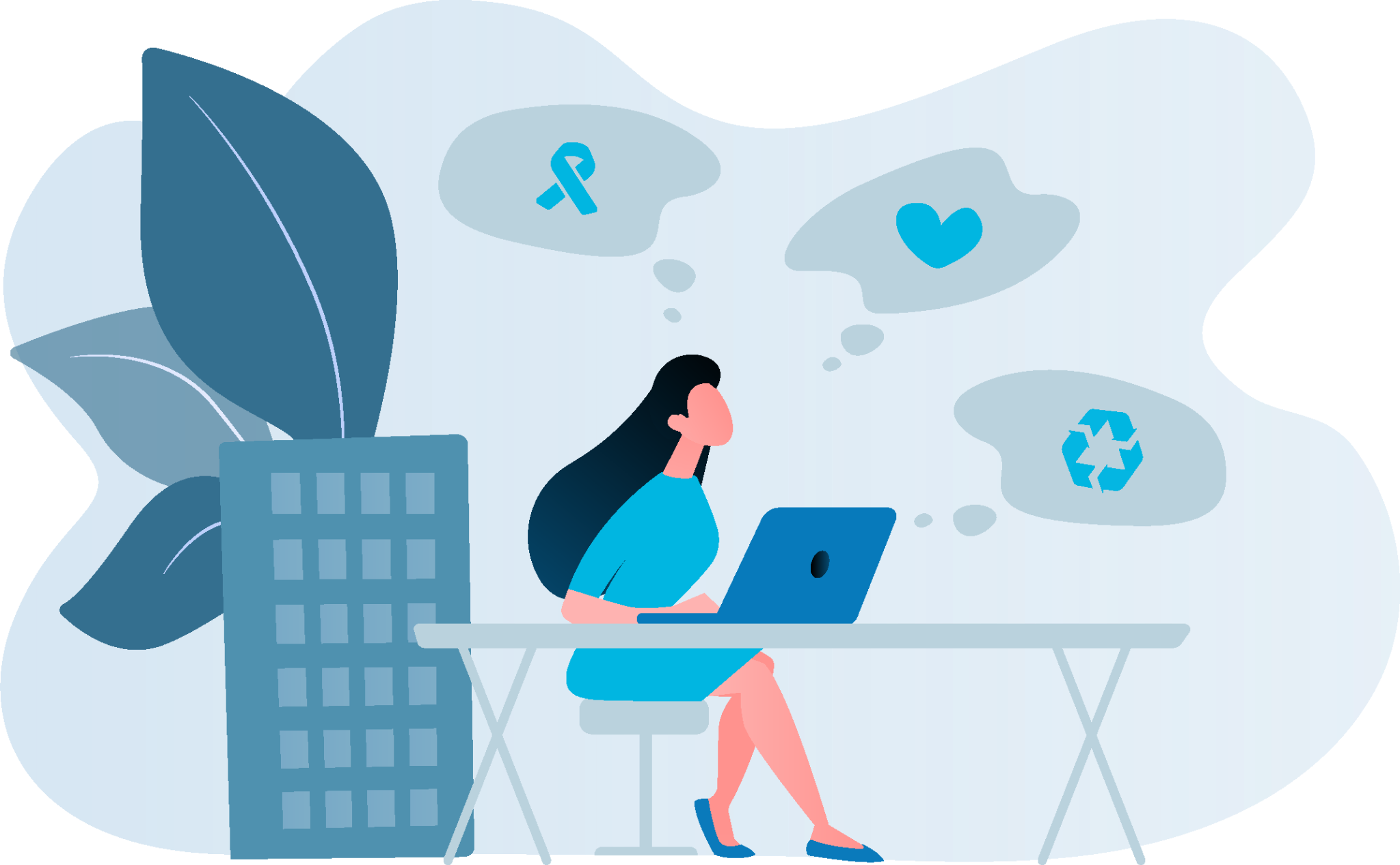 Onderwerp A
Onderwerp B
Onderwerp C
Toelichting op basis van de antwoorden
Toelichting op basis van de antwoorden
Toelichting op basis van de antwoorden
Onze aandachtspunten
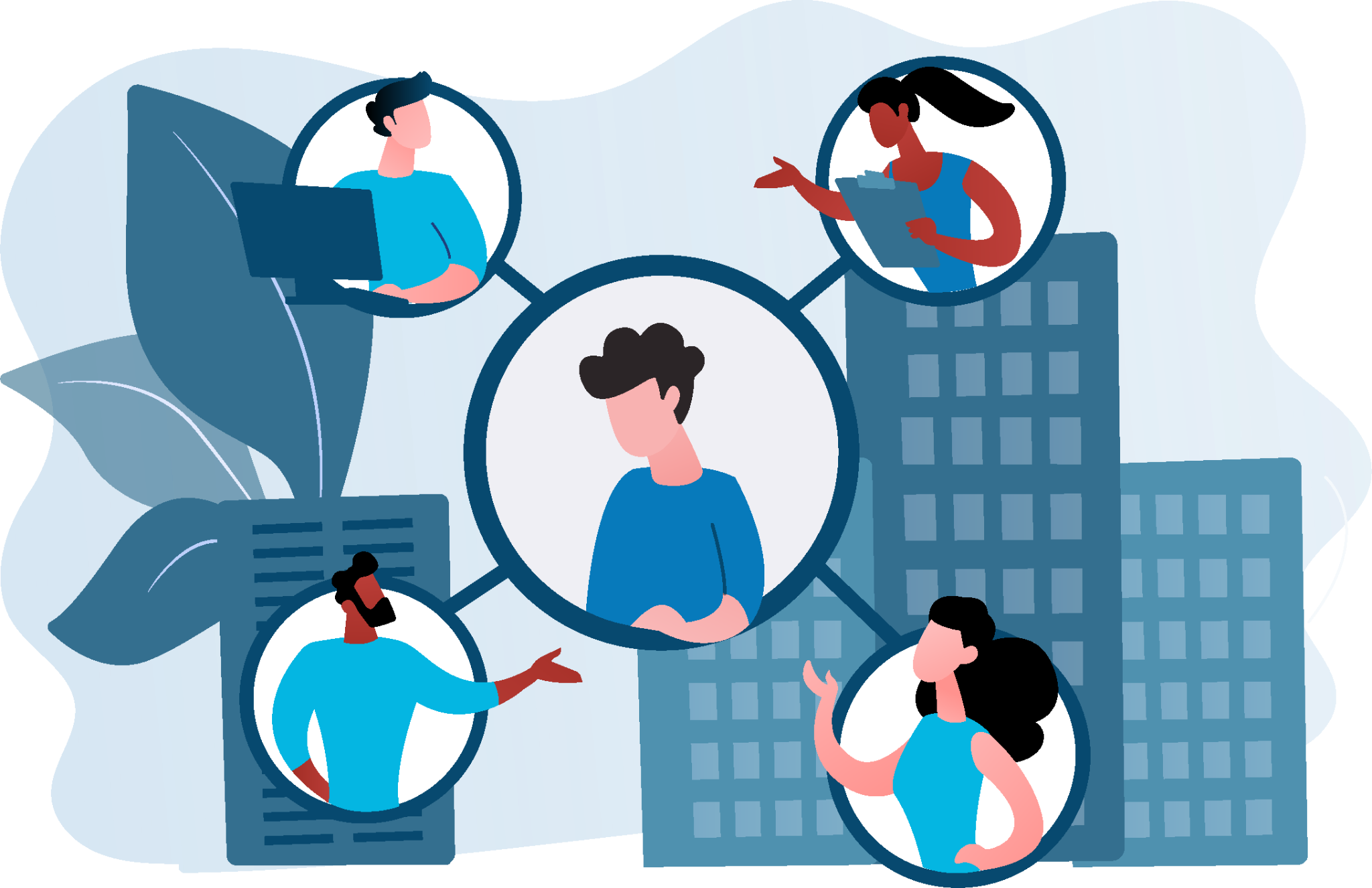 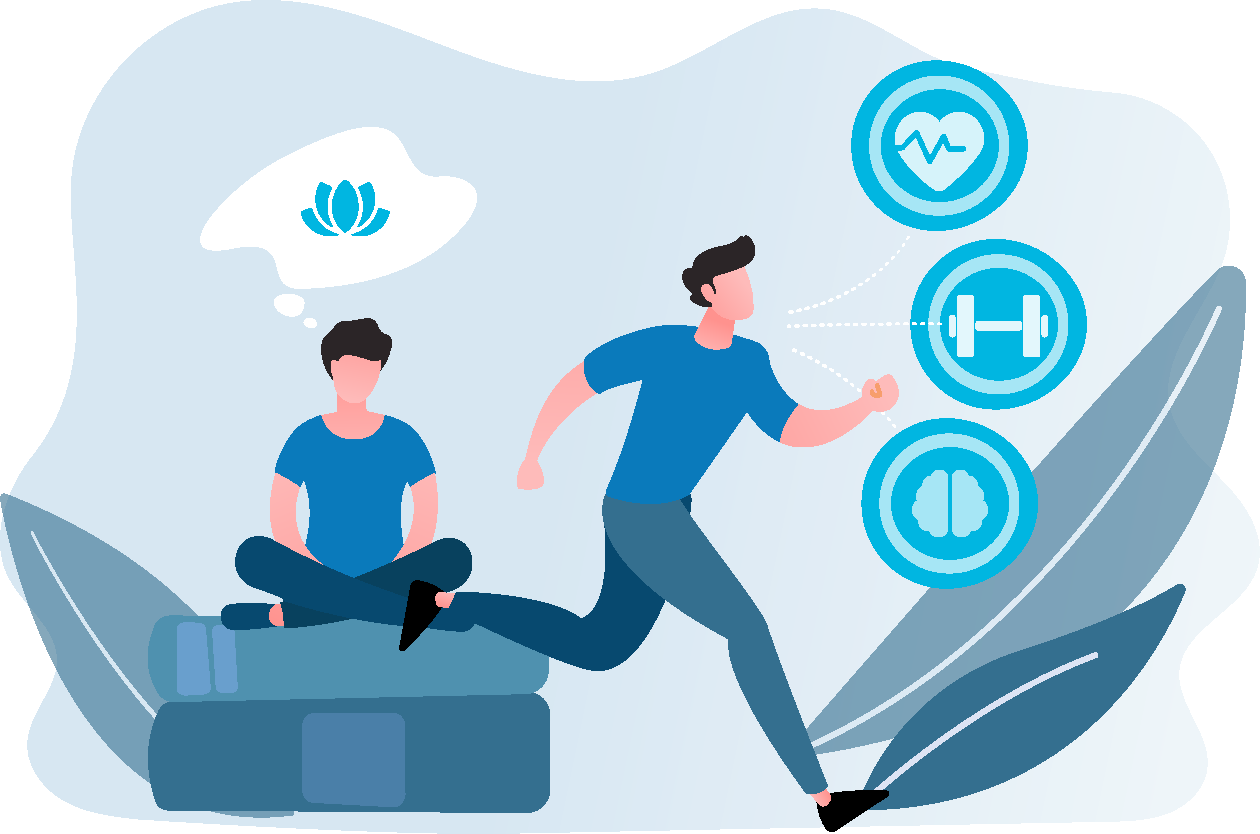 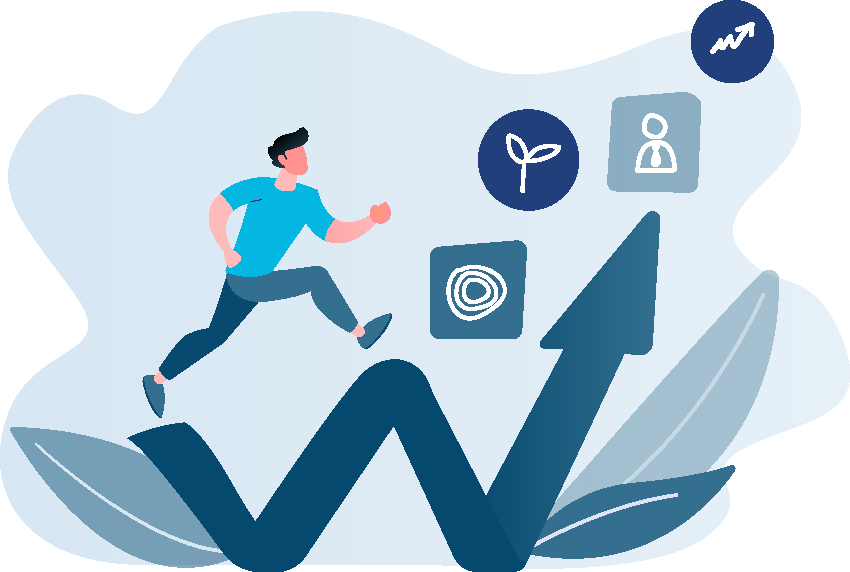 Onderwerp A
Onderwerp B
Onderwerp C
Toelichting op basis van de antwoorden
Toelichting op basis van de antwoorden
Toelichting op basis van de antwoorden
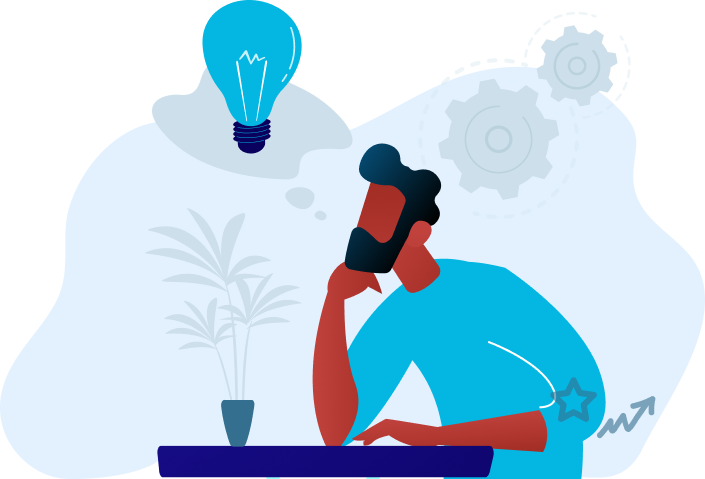 Verbetersuggesties
Onderwerp A
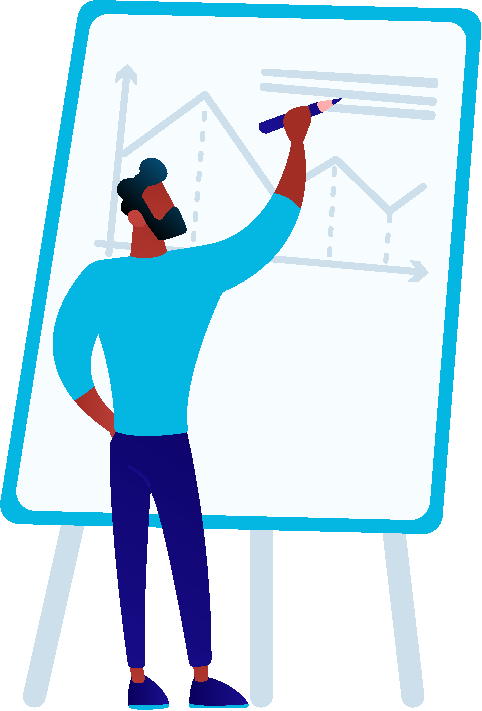 Welke positieve verandering wil je hierin aanbrengen?
Welke verbeteringen heb je er zelf al uitgehaald?
Heeft je team nog suggesties?
Onderwerp B
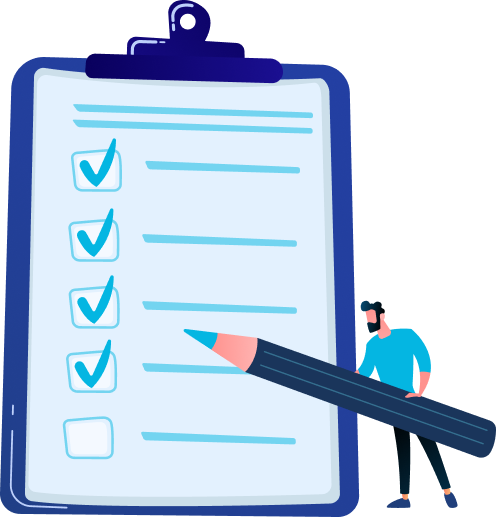 Welke positieve verandering wil je hierin aanbrengen?
Welke verbeteringen heb je er zelf al uitgehaald?
Heeft je team nog suggesties?
Onderwerp C
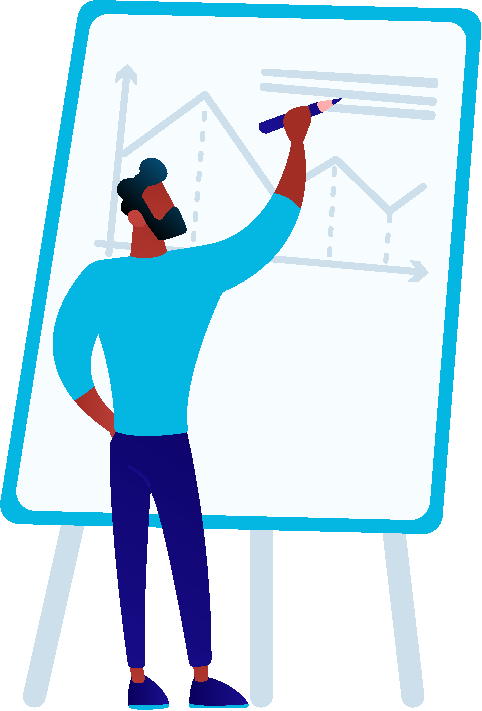 Welke positieve verandering wil je hierin aanbrengen?
Welke verbeteringen heb je er zelf al uitgehaald?
Heeft je team nog suggesties?
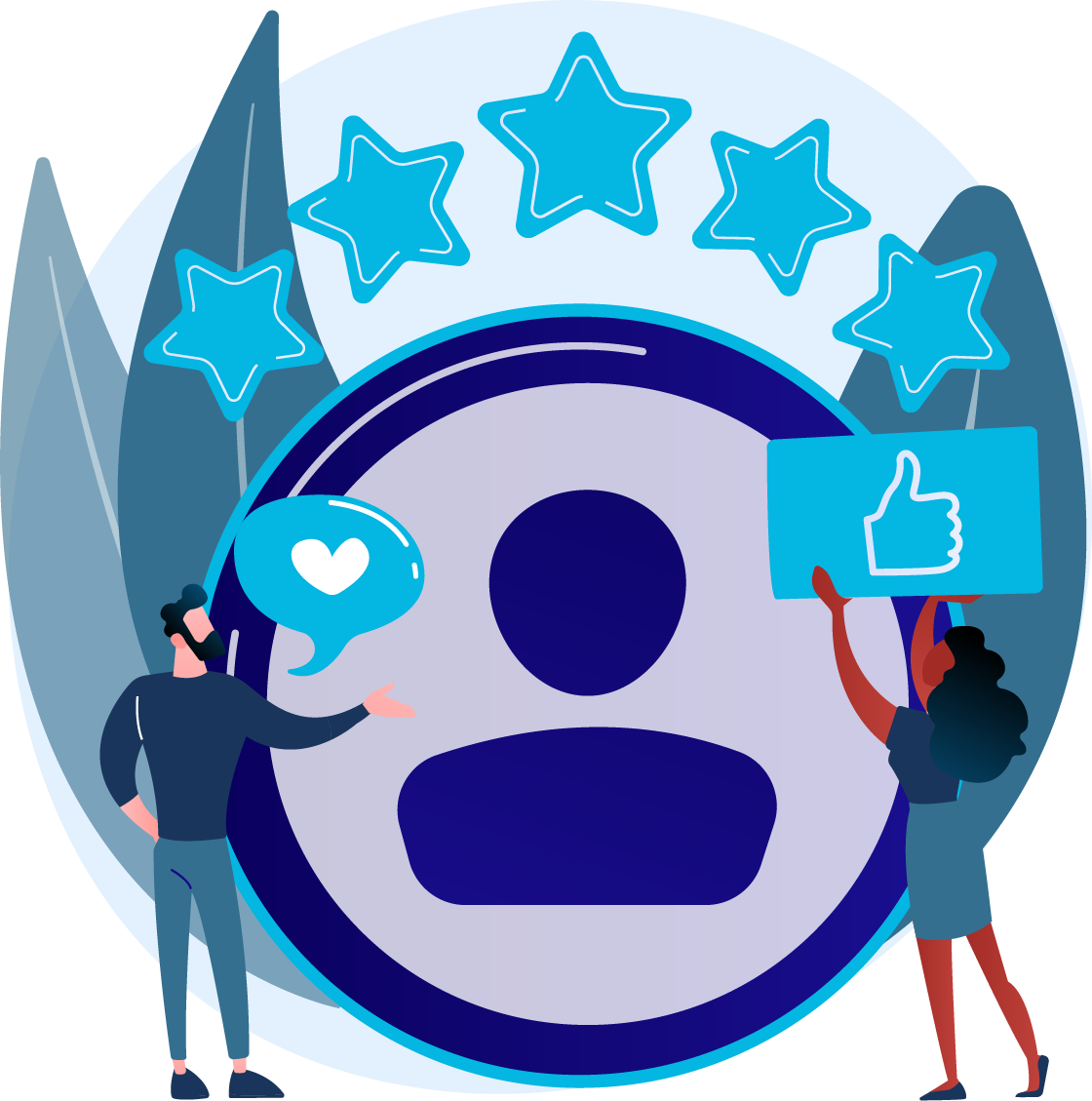 Bedankt!